Sample
Sample
Sample
Sample
Sample
Sample
Sample
Sample
Sample
Sample
Sample
Sample
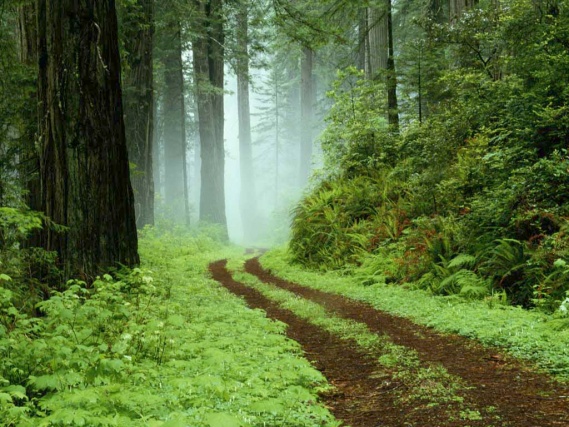 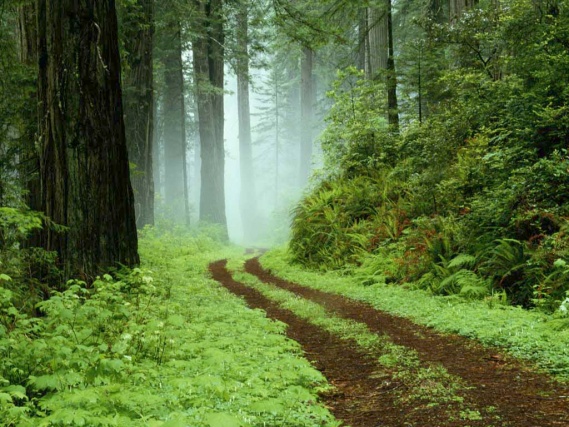 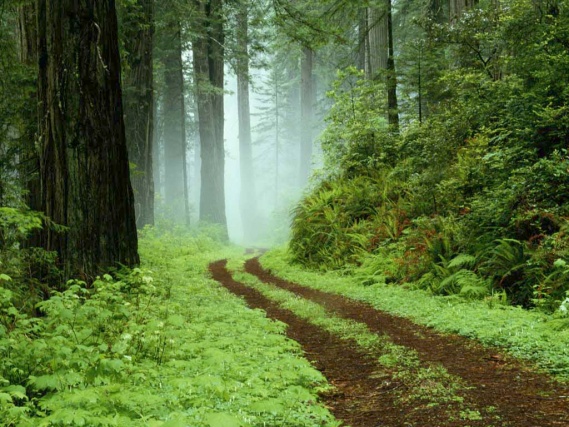 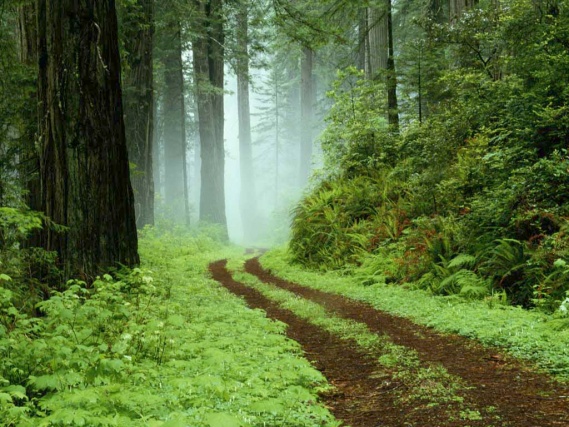 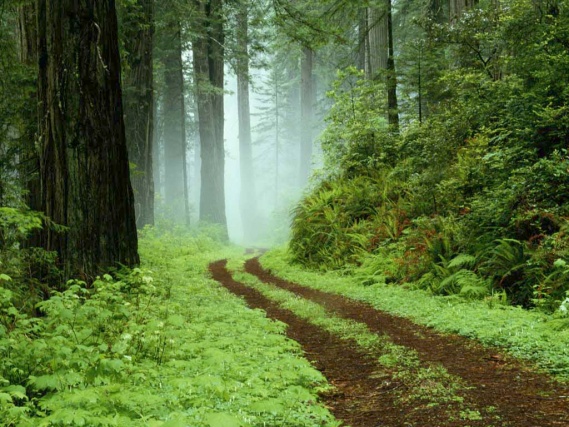 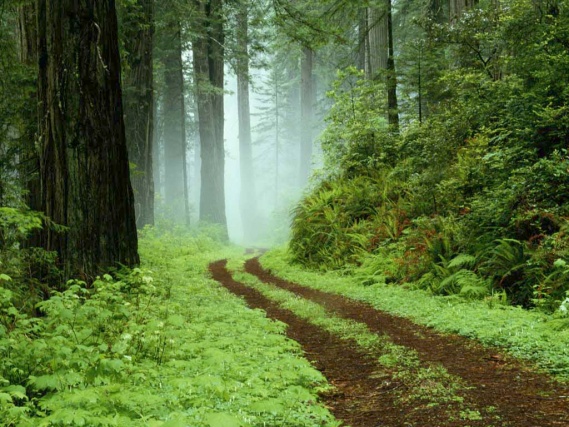 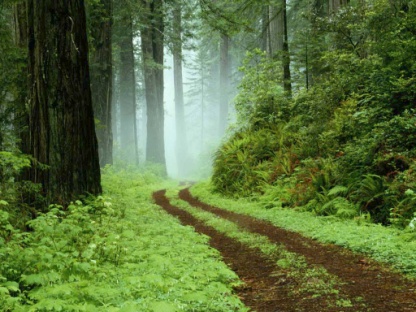